ДИНАМИКА ЛИЧНОСТИ
МОТИВИ, КОНФЛИКТИ И ОДБРАНЕ
МОТИВИ
МОТИВ - унутрашњи чинилац који подстиче, контролише и регулише неку активност.
МОТИВИ (инстинкти, нагони, потребе, намере, жеље, црте)
ВРСТЕ МОТИВА (недостатка и обиља; биолошки и социјални; примарни и секундарни; свесни и несвесни)
МОТИВАЦИЈА: процес покретања и регулисања циљу усмерене активности.
МОТИВАЦИОНИ КРУГ
ФРУСТРАЦИЈА
Фрустрација – спречавање, ометање задовољења мотива
Ситуација и доживљај фрустрације (непријатне емоције: разочарење, нелагодност, страх, бес)
Извор фрустрације (тешко уклоњиве физичке, социјалне, моралне, психолошке препреке)
Значај и последице фрустрације (позитивне и негативне; краткотрајне и дуготрајне)
Реакције на фрустрацију:
Конструктивне (нови циљ, стратегија, појачан напор)
Неконструктивне (агресија, депресија, регресија, механизми одбране)
Толеранција на фрустрацију (отпорност, подношење)
СТРЕС, СТРЕСОР И СТРЕСНА РЕАКЦИЈА
Стрес - неспецифичан притисак околине на организам и његова реакција на притисак.
Стресор (физички, психички, социјални) и дистрес (рђави, штетни стрес)
Општа адаптивна реакција 
(фаза аларма -  отпора - исцрпљености)
КАКО ПРЕПОЗНАТИ СТРЕС
Симптоми стреса:
Умор 
Растресеност 
Анксиозност
Депресија
Нервоза
Поремећаји апетита
Поремећаји сна
Импотенција
Улога стреса:
Позитивна
Негативна
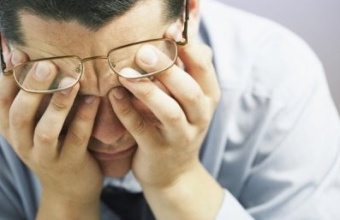 СТРАТЕГИЈЕ ПРЕВАЗИЛАЖЕЊАСТРЕСА
Уклањање дистресора
Контролисање стресне ситуације
Успешнији начини адаптације 
Редефинисање ситуације
Бољи увид у себе самог
Социјална подршка
Аутосугестија
Стоичко прихватање ситуације
Емоционално пражњење
КОНФЛИКТИ
Конфликт (лат. conflictus = сукоб, судар) унутрашњи сукоб опречних мотива или циљева.
Фројдово схватање конфликта (ирационалан, несвестан, инфантилан)
Схватање Адлера, Јунга, Фрома, Хорнајеве
ТИПОВИ КОНФЛИКАТА
КОНФЛИКТ ДВОСТРУКОГ ПРИВЛАЧЕЊА
	 

КОНФЛИКТ ИСТОВРЕМЕНОГ ОДБИЈАЊА И ПРИВЛАЧЕЊА

	 

КОНФЛИКТ ДВОСТРУКОГ ОДБИЈАЊА
РЕШАВАЊЕ КОНФЛИКАТА
СВЕСНО, РАЦИОНАЛНО РЕШАВАЊЕ (УВИД У СЕБЕ САМОГ И ОДЛУЧИВАЊЕ)

ПСЕУДО РЕШАВАЊЕ КОНФЛИКАТА (ПОТИСКИВАЊЕ И НЕГИРАЊЕ)
МЕХАНИЗМИ ОДБРАНЕ
Механизми одбране – револт ега против мучних афеката (Фројд)
Карактеристике механизама одбране: 
несвесни 
аутоматски 
кривотворе стварност 
Мотиви одбране (страх, стид, осећање кривице) 
Циљ одбране (заштита од нагона и афеката)
ВРСТЕ МЕХАНИЗАМА ОДБРАНЕ
Успешни механизми одбране: 
Сублимација
Регресија у служби ега
Неуспешни мех.: 
Порицање
Потискивање
Негирање
Пројекција 
Рационализација 
Идентификација 
Реактивна формација 
Регресија